Velfærdsstatens industrilandskab
Om efterkrigstidens industrikvarterer i Nordjylland 1945-1990
Af Morten Pedersen, Museumsinspektør, Nordjyllands Museum
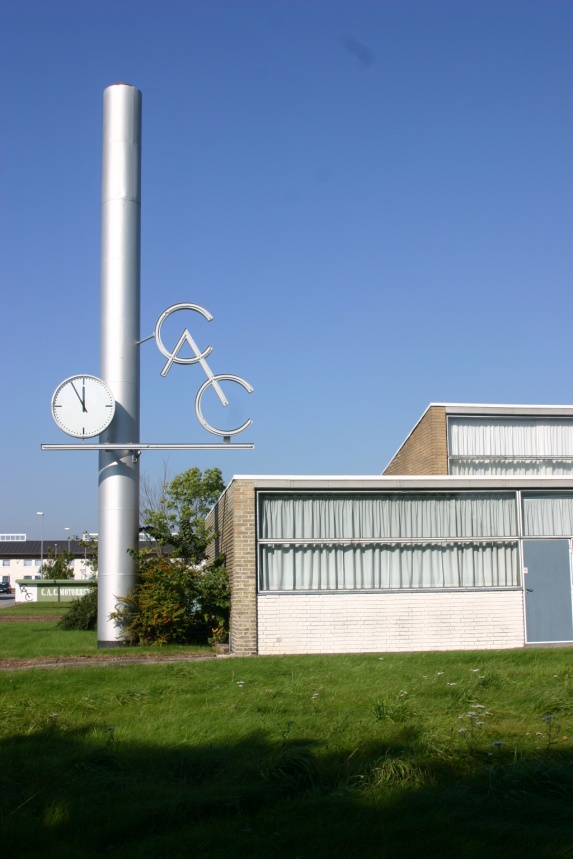 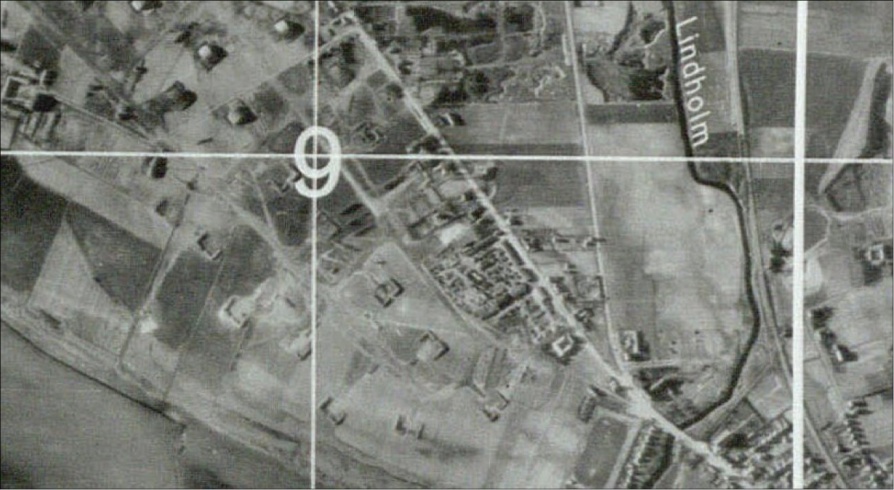 Lindholm, Aalborg 1944 & 1999
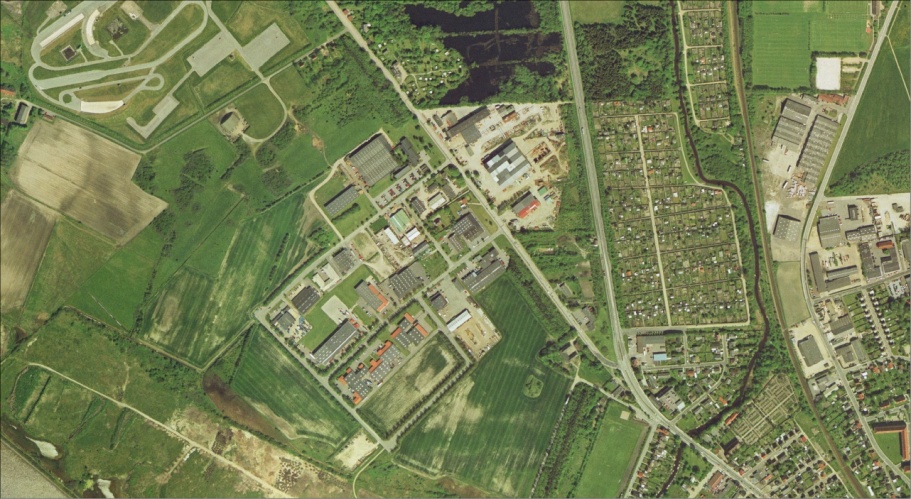 Preben Hansen, Arkitekten, 1946
”Masseproduktion var slagordet. Nu blev det nødvendigt at have større Produktionsarealer for Seriefremstillingens Samlebaand, som kræver alt under eet Tag i een Flade, hvor det før havde været muligt at fabrikere i mange forskellige større og mindre Afdelinger 
… 

Skiftende Produktionsudstyr og Maskiner maatte tilmed forudses, saaledes at Omlægning af Fabrikationsgangen kunde ændres fra Aften til Morgen i Hallen med de størst mulige frie Spændvidder.”
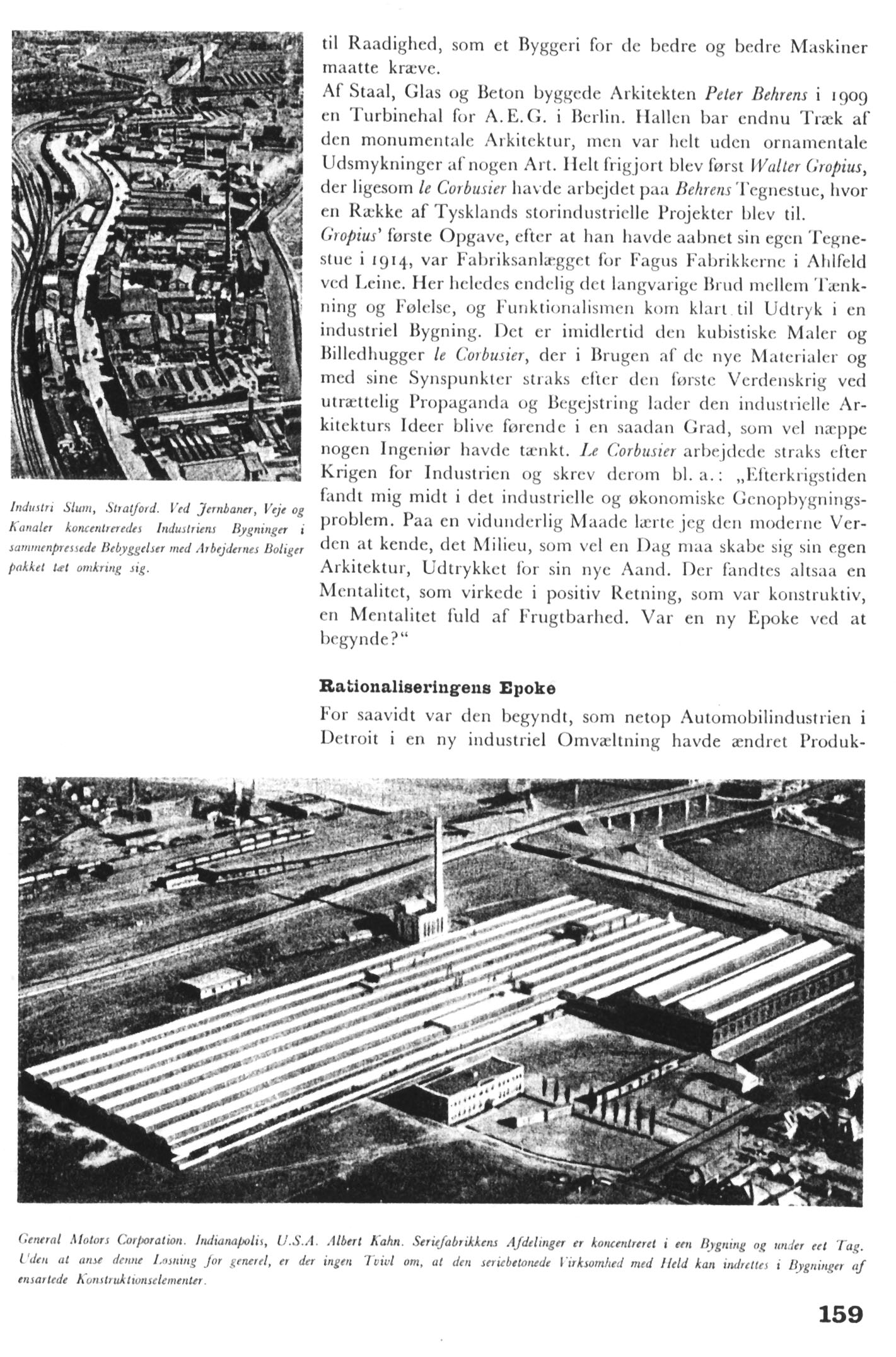 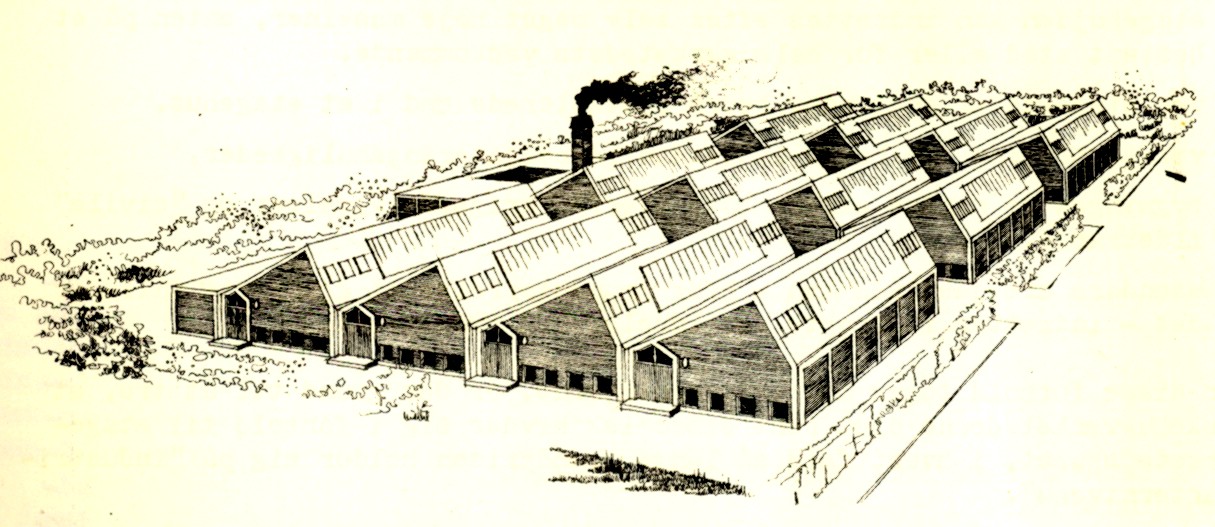 Håndværkerbyen, Valby (1953)
Blev det ’amerikanske skema’ omsat til bebyggelsesmiljøer 1945-1970?
Velfærdsstatens industrilandskab?
Velfærdsstatens industrilandskab efter 1970: 
 Hvilken status for de foregående årtiers valg og strategi?
 Ny kurs for 1970-80ernes industrilandskab?
Funktionsopdeling og storskala-tænkning
-Dispositionsplan for Aalborgområdet 1951 (Skitseforslag 1948)
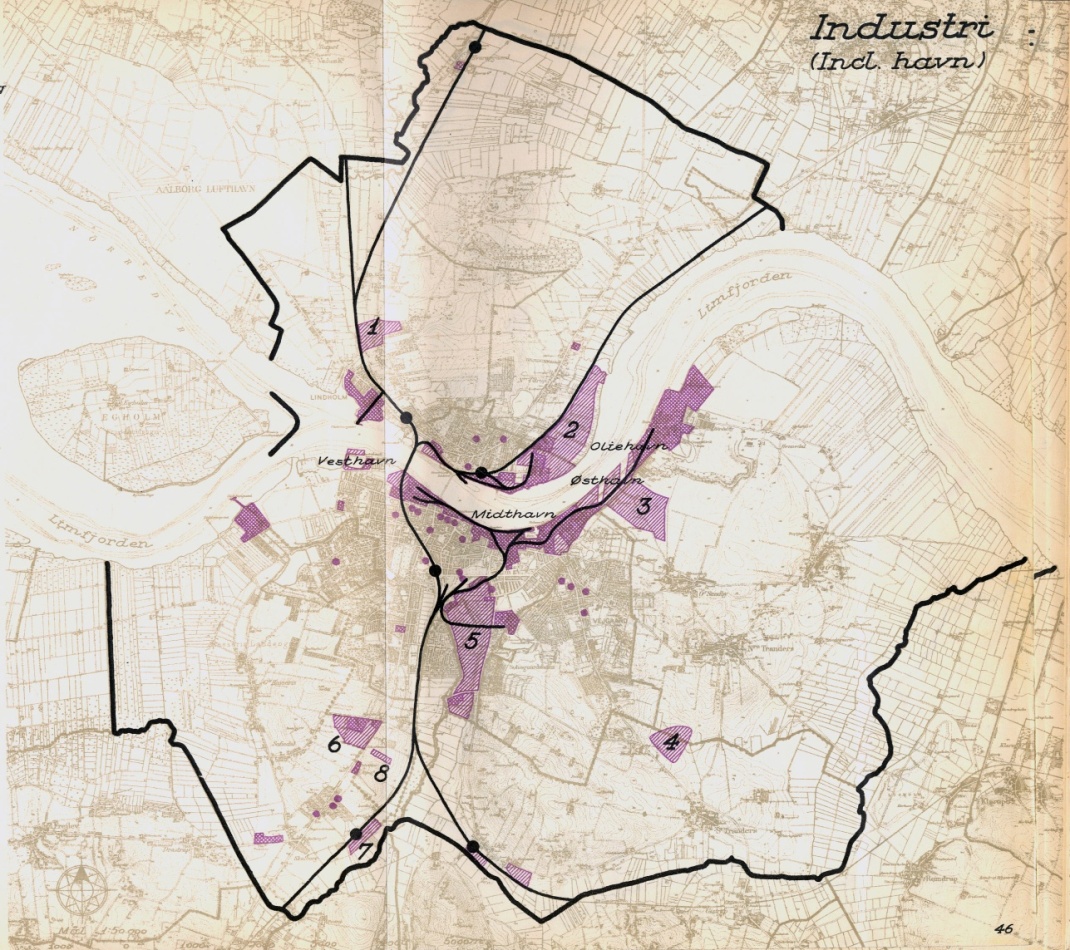 ”Som følge af denne bebyggelses ofte tætte og sammenrodede, planløse karakter må man søge efterhånden at begrænse den det mest mulige. ...man må tilstræbe successivt at få alle støjgivende og generende virksomheder placeret på de egentlige industriområder.”
”ret rimelige arealer til industriformål
 god forbindelse med bane eller havn
 beliggenhed helst være bort fra den fremherskende 	vindretning, altså øst og nordøst for 	boligkvartererne 
  grønt bælte”
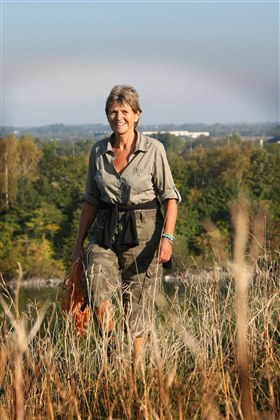 Industrilandskaber og velfærdsstrategi: 1950-60ernes regionplanlægning
Forslag til planlægningsprogram (1962): 
”... til syvende og sidst ... at give landsdelens befolkning ligeså gode levevilkår – i ordets bredeste forstand – som landets øvrige befolkning.”
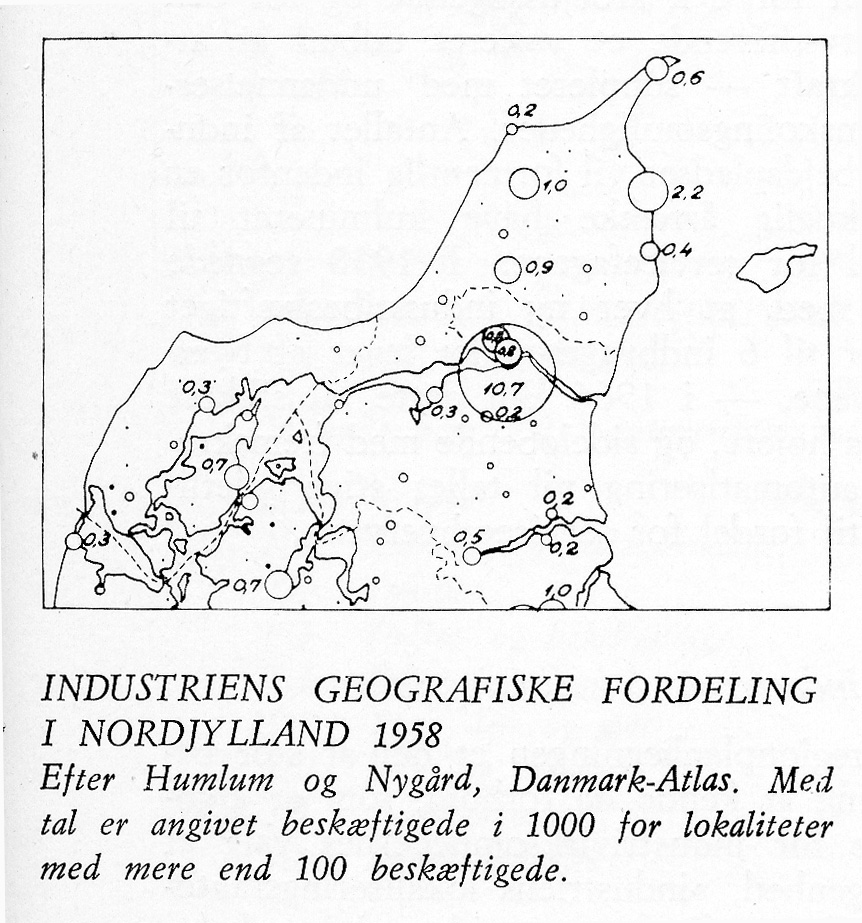 Regionplanskitsen (1966): 
”et godt industriel klima” og ”koncentration af bestræbelserne”

 Et regionscenter og tre vækstområder
 Resten til rekreation og landbrug
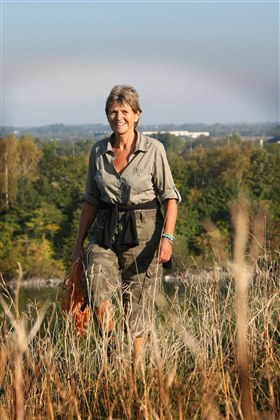 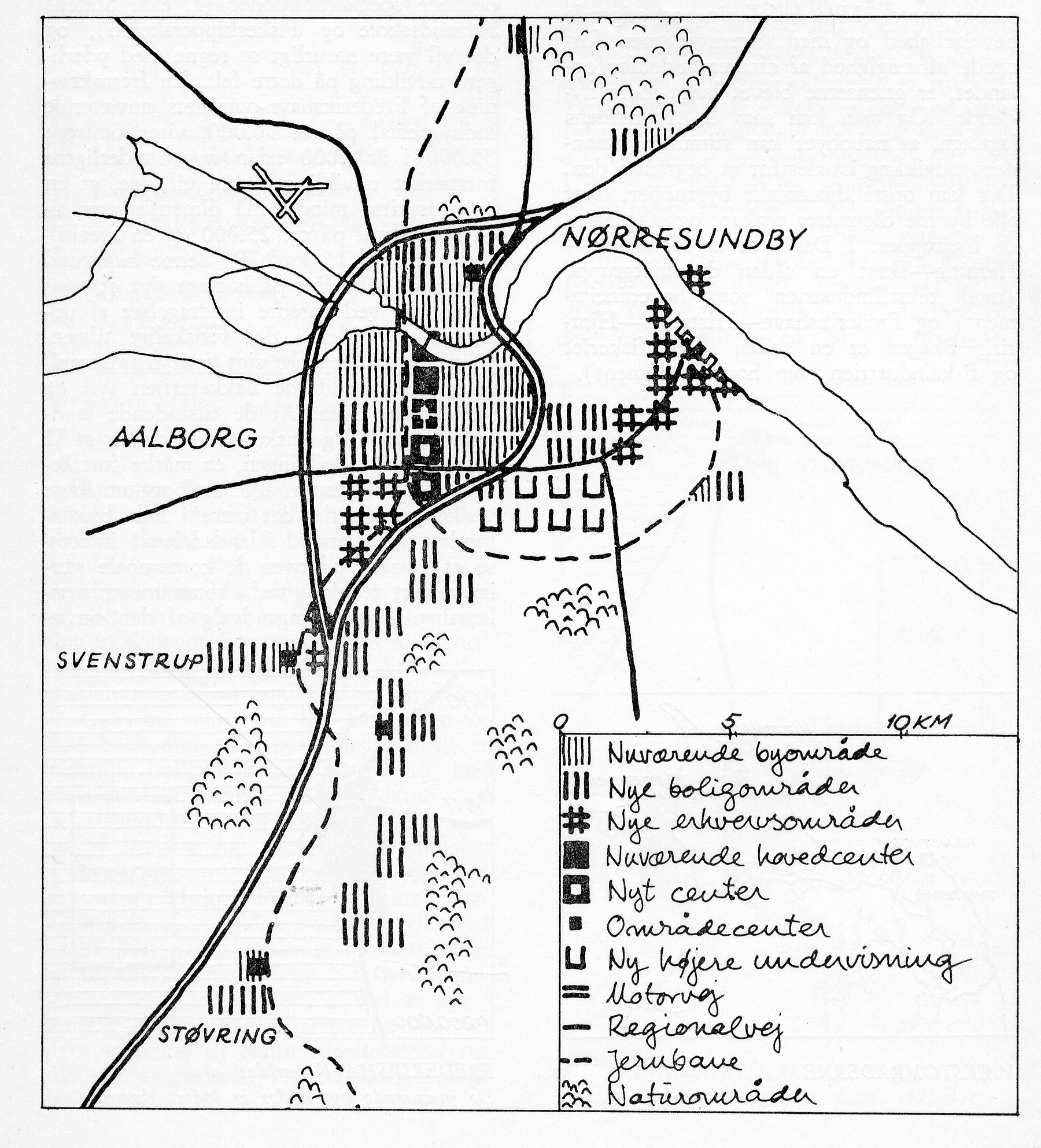 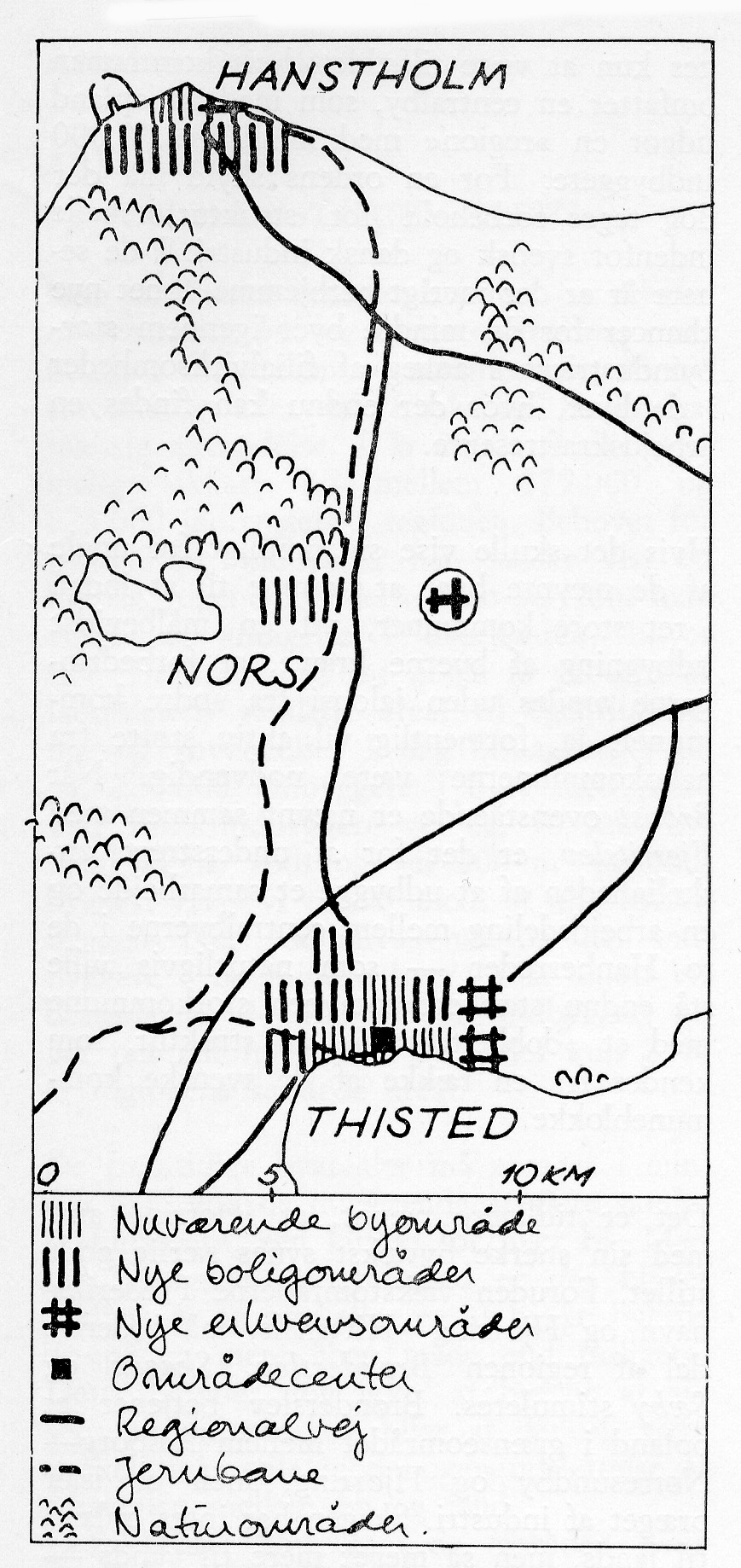 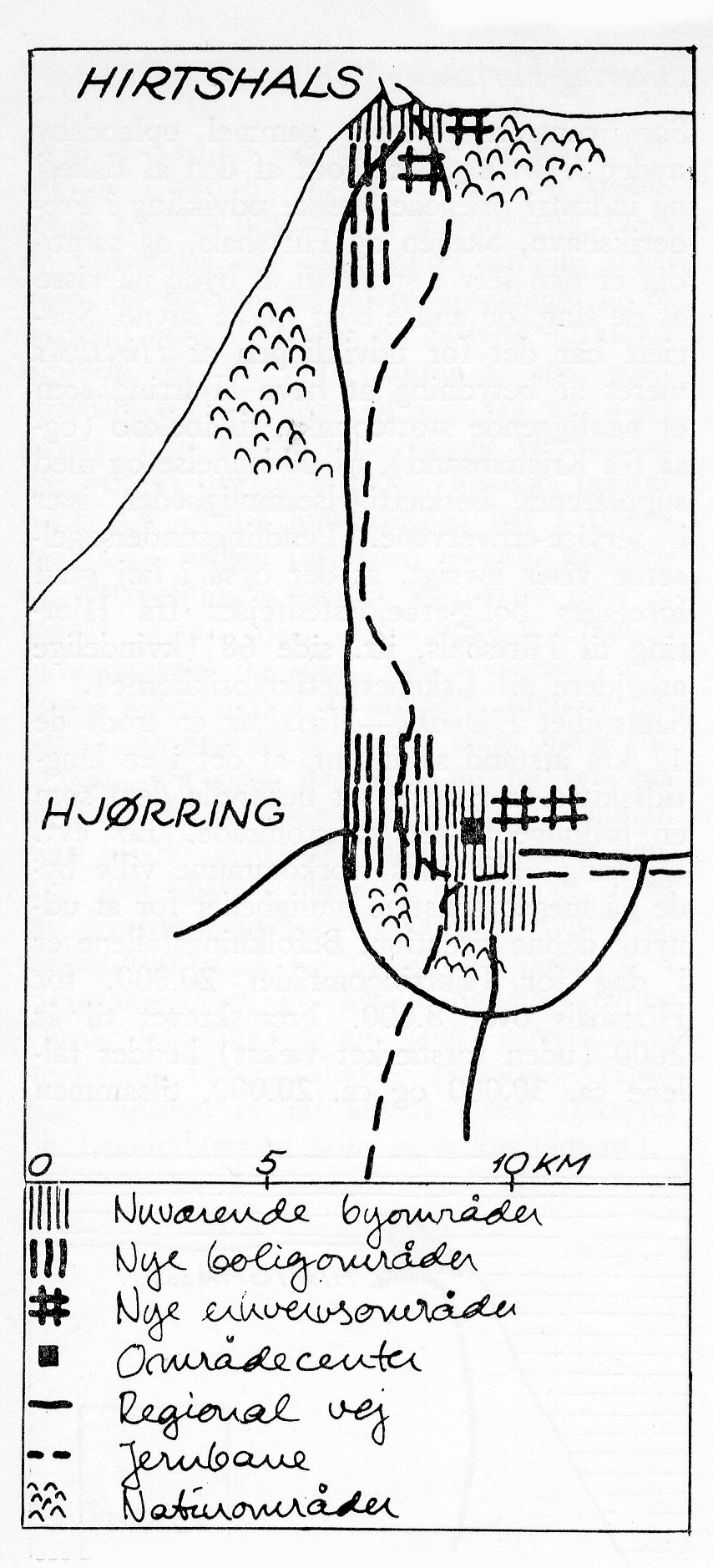 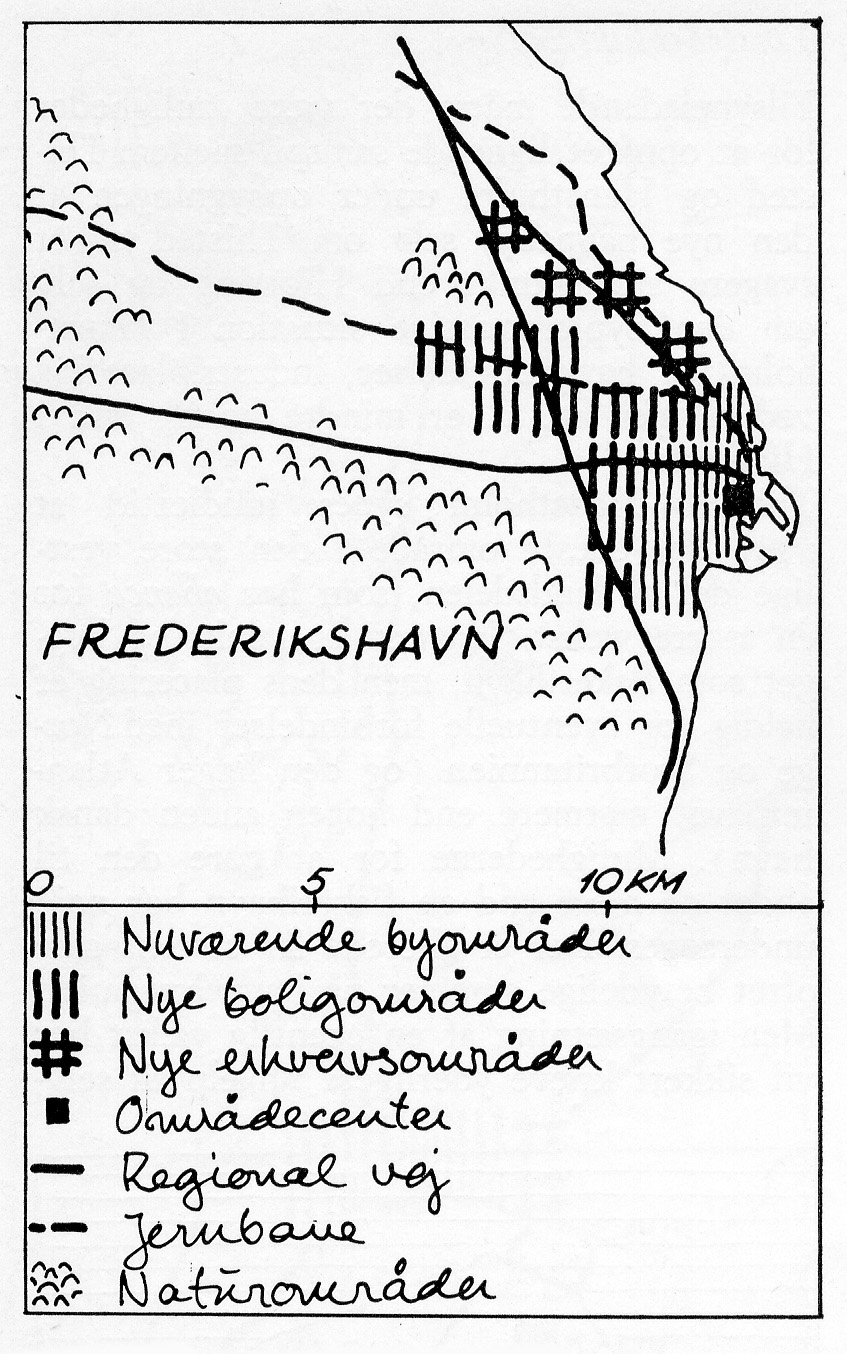 I industrikvarteret 1945-1970
Byplanvedtægter 1958-1970:
 Infrastruktur (adgangs-, distributions- og udstykningsveje)
 Bygningsdimensioner – max. 3 m3 pr. m2 udstykning
 Max. udstykning – gerne 2500 m2 
 Facader udført i bygningssider, der ”efter Aalborg Kommunes skøn ikke virker skæmmende”
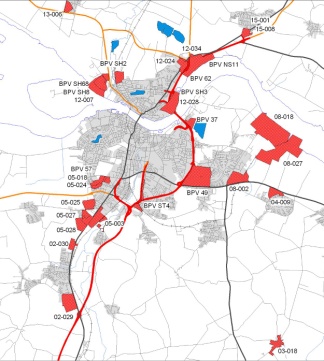 BBR 1958-1970 (kode 220: bygninger til industriel produktion):
 94% én-etagesbygninger
 Gennemsnitligt areal under 1000 m2
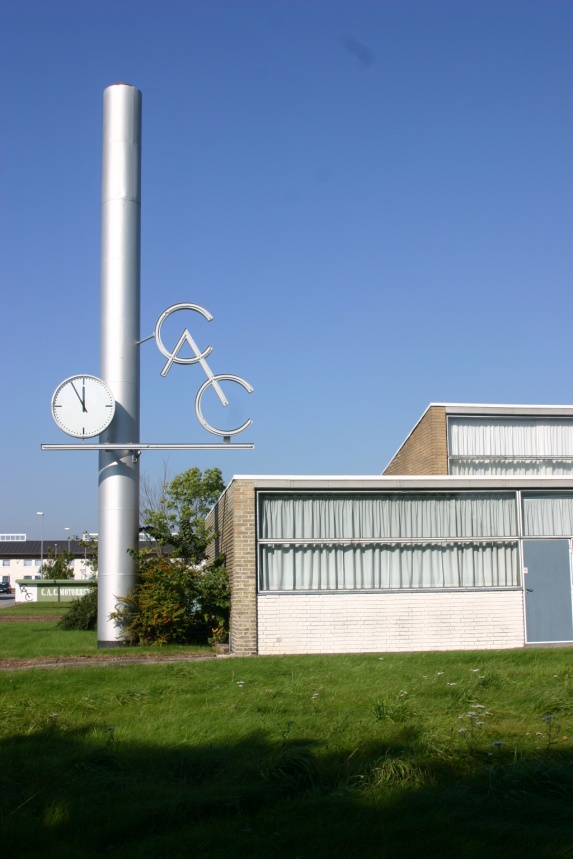 I industrikvarteret 1945-1970: Sofiendal
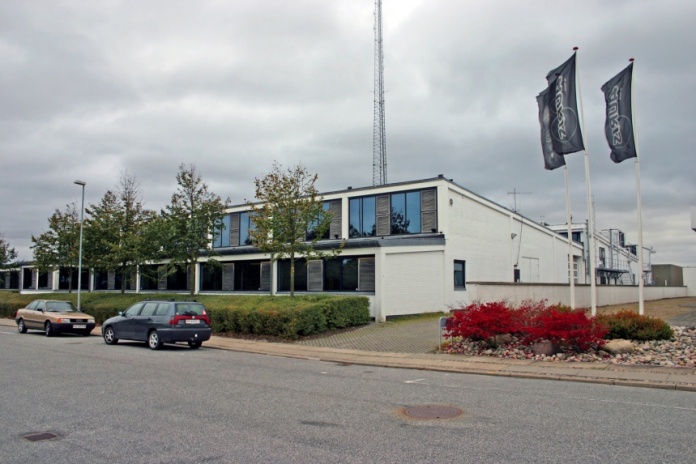 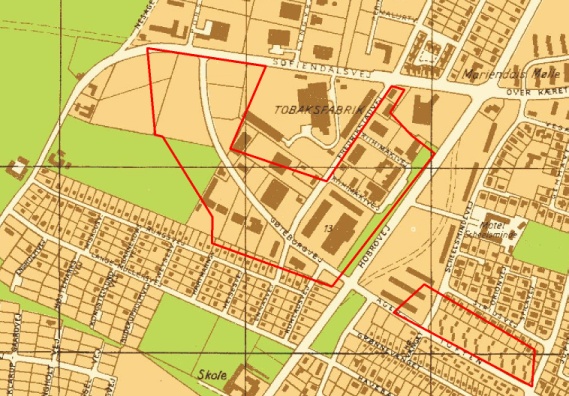 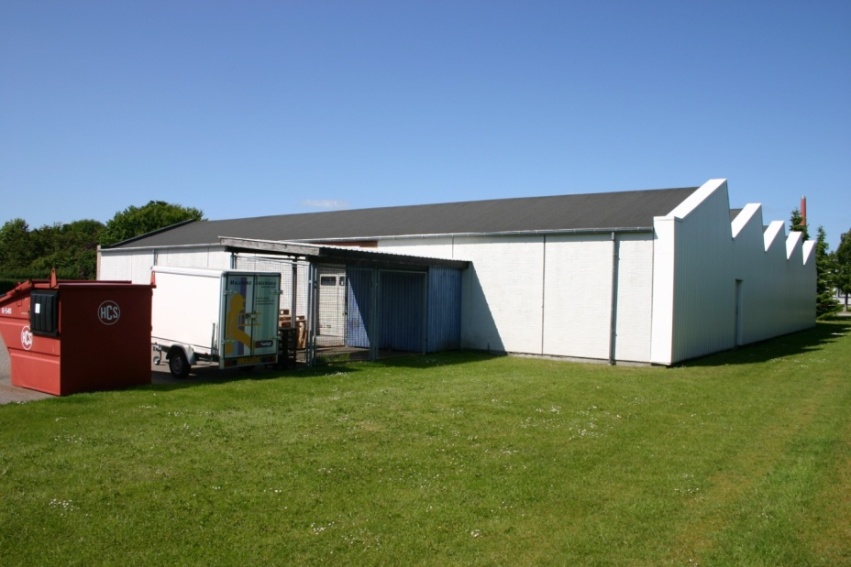 Svend Overgaards Farve- og Lakfabrik (1962)
Industrien i 1970-80ernes regionplanlægning: kovending - decentralisering
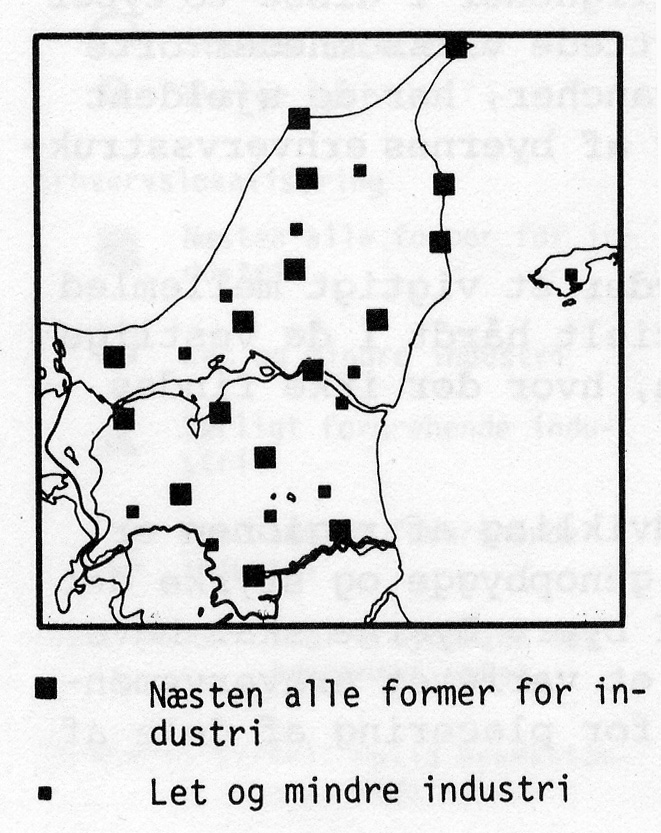 Alternative skitser (1977):
 ” Virksomhederne skal ud, hvor arbejdskraften 	bor og ikke omvendt.”
”…en stor virksomhed kan blive for dominerende i et overskueligt samfund, den vil kunne spolere ’miljøet’.”

Første regionplan (1980-82):
”... at give erhvervene gode lokaliseringsmuligheder i alle dele af regionen.”
Graduering i forhold til regionens bymønster
Industrien i Aalborgområdets rammeplanlægning: Stemningsskift
Første kommuneplan (1985):
 ”Byrådets overordnede mål er, at arbejdsløsheden i kommunen afskaffes”
 ”Byrådet kan ikke styre erhvervsudviklingen i kommunen. Men byrådet vil forsøge at tiltrække nye virksomheder ved at sørge for billige, byggemodnede og velplacerede grunde til alle typer af virksomheder”
 Fra ”restriktiv-” til ”åben erhvervsarealplanlægning”
Generalplanen for Aalborg Kommune (1973):
 ”Hvordan bliver vi rigere”
 Kapitaltilførende, eksporterende industri (tekstilindustri, skibsværfter)
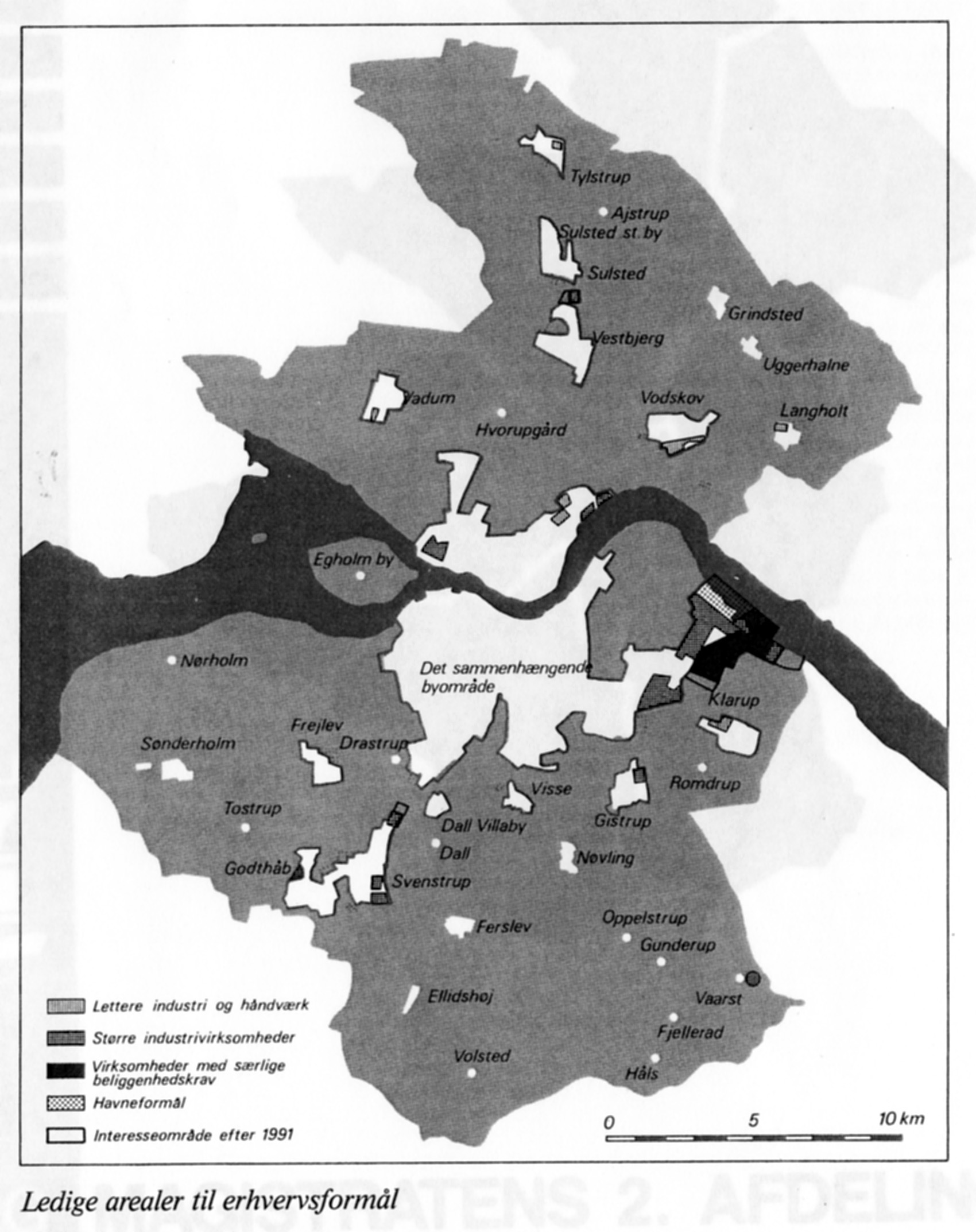 I industrikvarteret 1970-1990
Lokalplan Flødalen 1990:
”… virksomheder i stigende grad ’sælger’ sig på image, udseende, beliggenhed”
Byplanvedtægter (1970-1977) og lokalplaner (1977-1990):
 Planområder med flere funktioner, bl.a. industrikvarterer
 Øget fokus på interne opdelinger (grønne bælter)
 Byggefelter på matriklerne
 Maksimale bygningshøjder (8 m.) 
 Maks. antal etager (1-1,5)
 Zoning
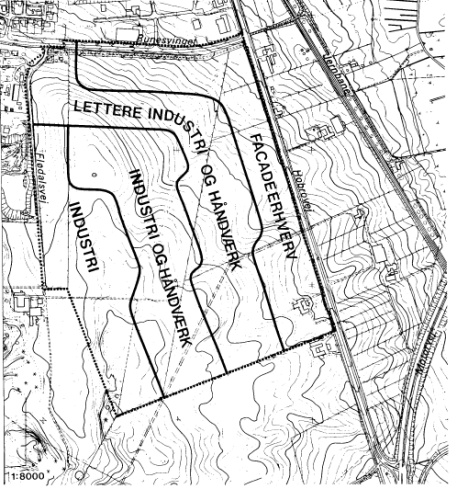 BBR 1970-1990 (kode 220: bygninger til industriel produktion):
90% én-etagesbygninger
 Gennemsnitlige arealer 1000-1100 m2
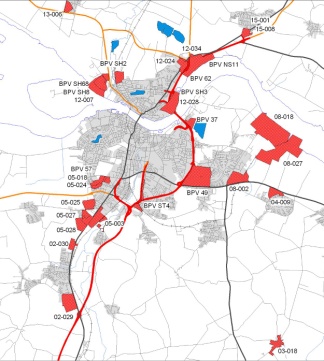 I industrikvarteret 1970-1990: Lindholm Industripark
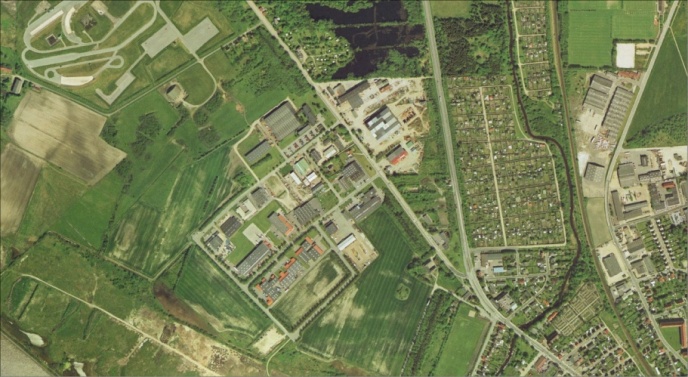 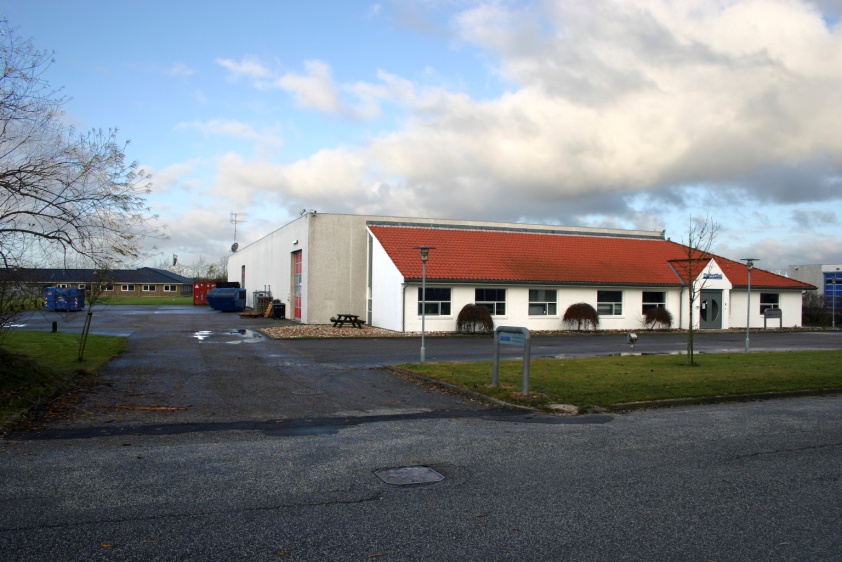 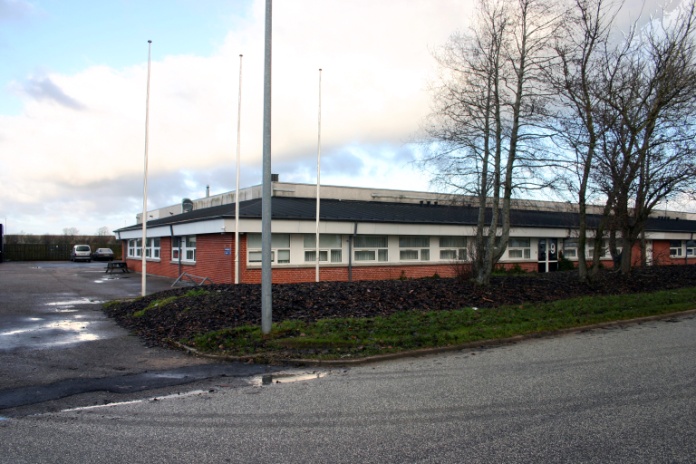 DESMI  (Friis & Moltke)1977
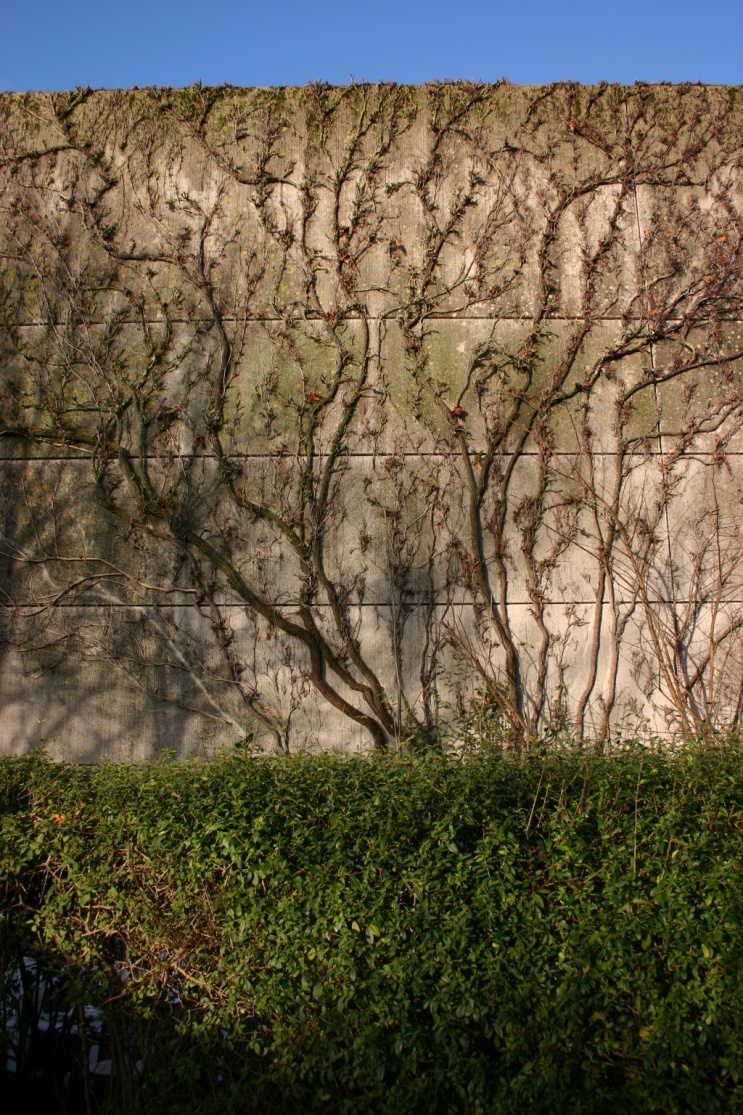 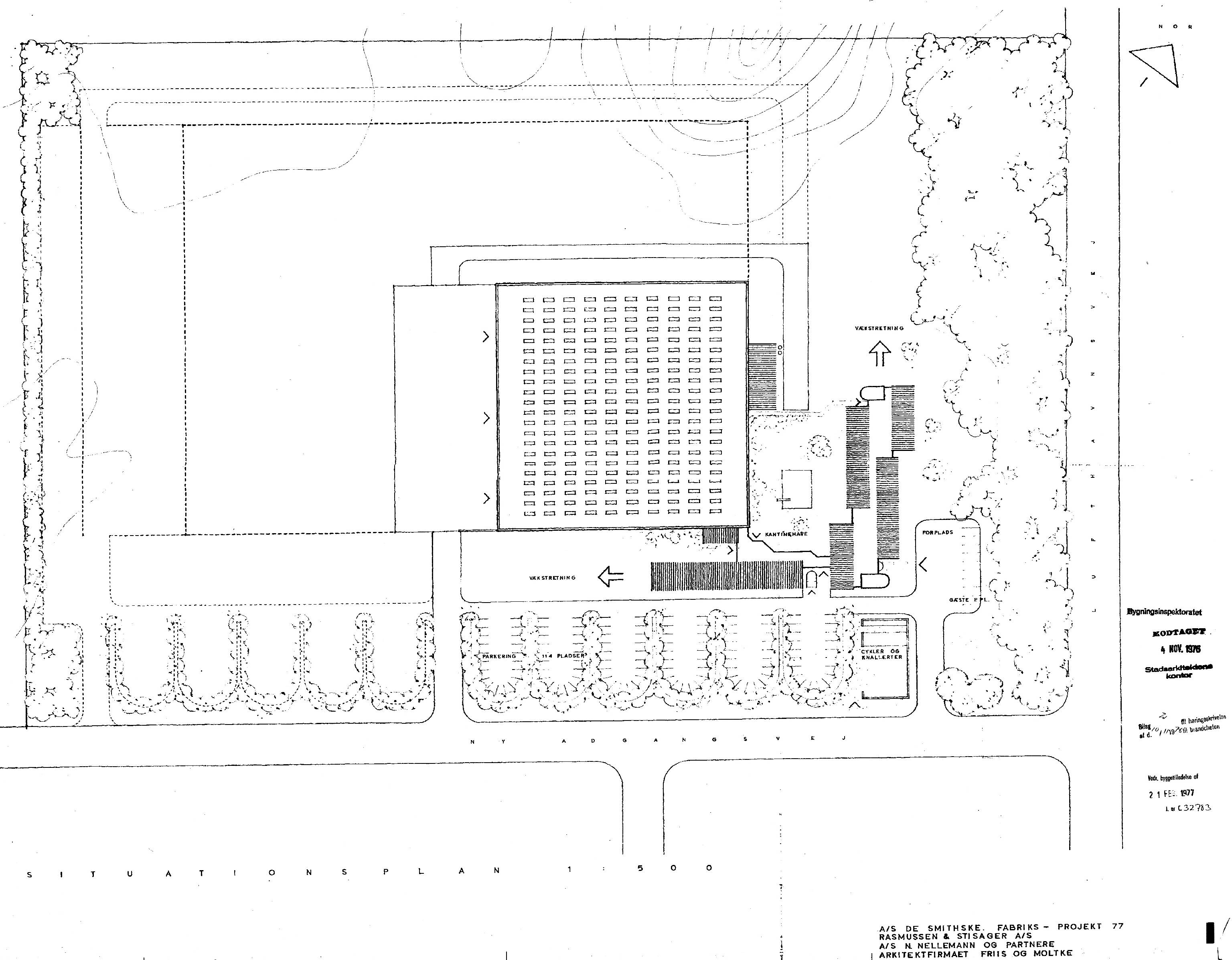 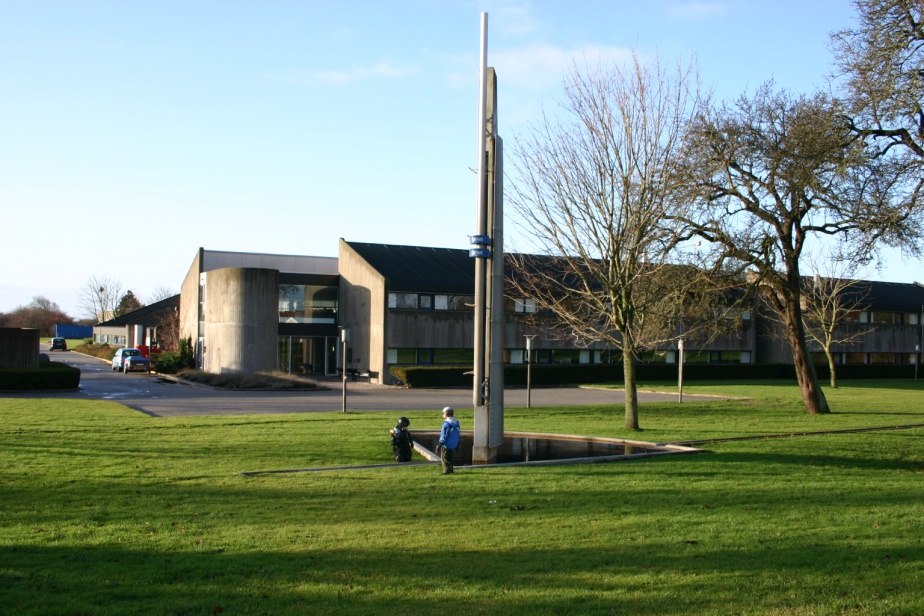 Friis & Moltke 1975: 

 Kontrast mellem administrationen og fabriksbygningens voldsomme, monolitiske formation

 elimineringen af den gammeldags opfattelse af huse for jernindustrien
Kulturarven?
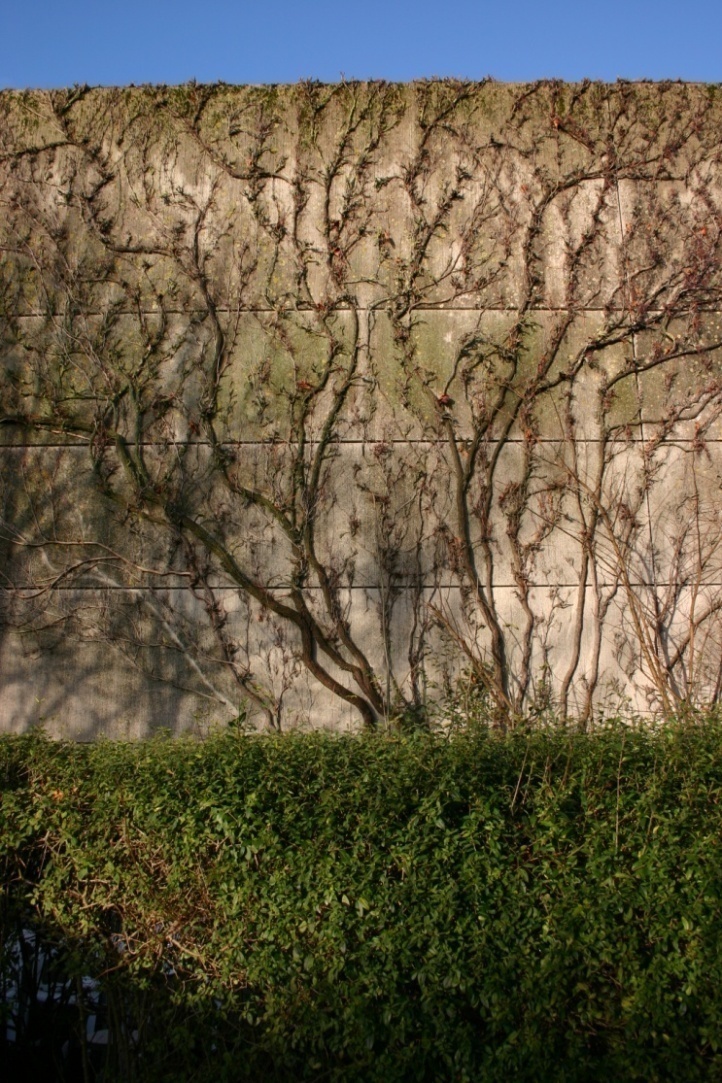 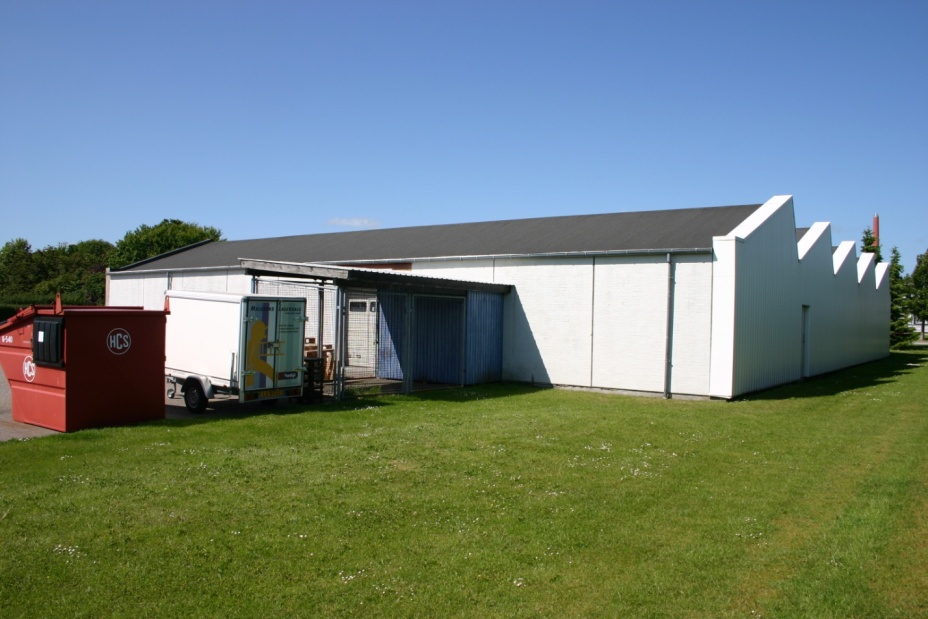